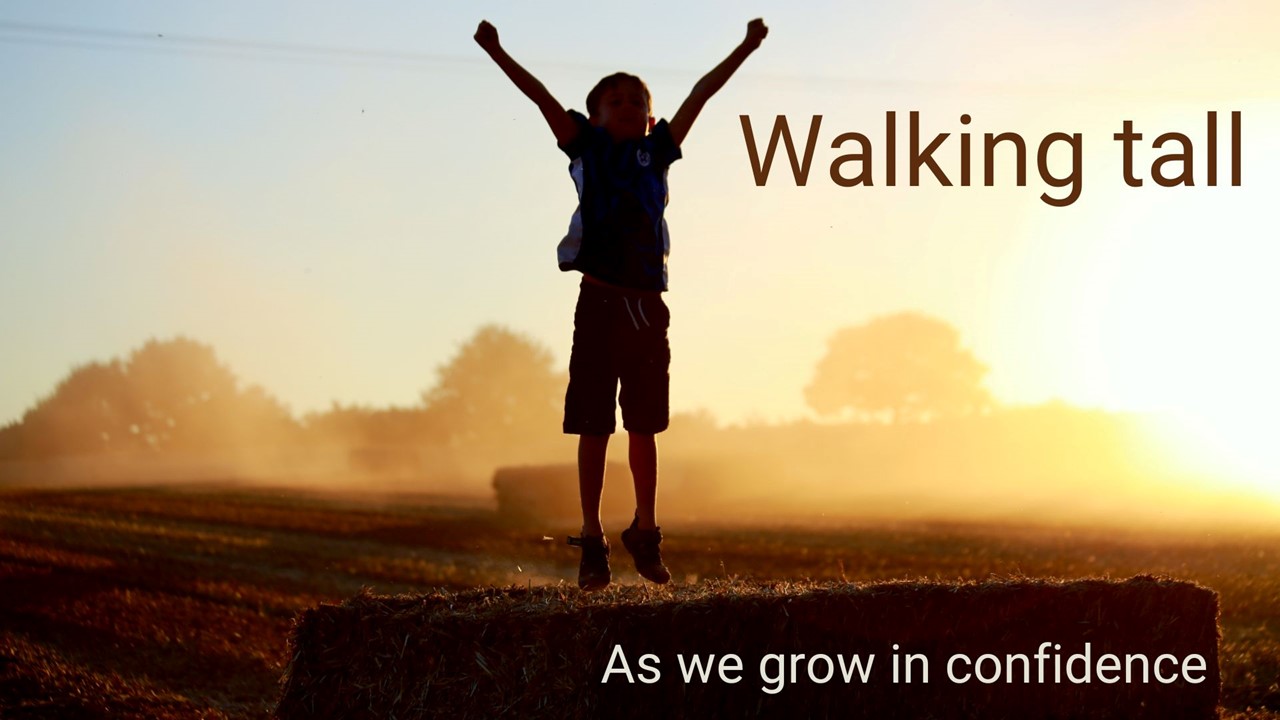 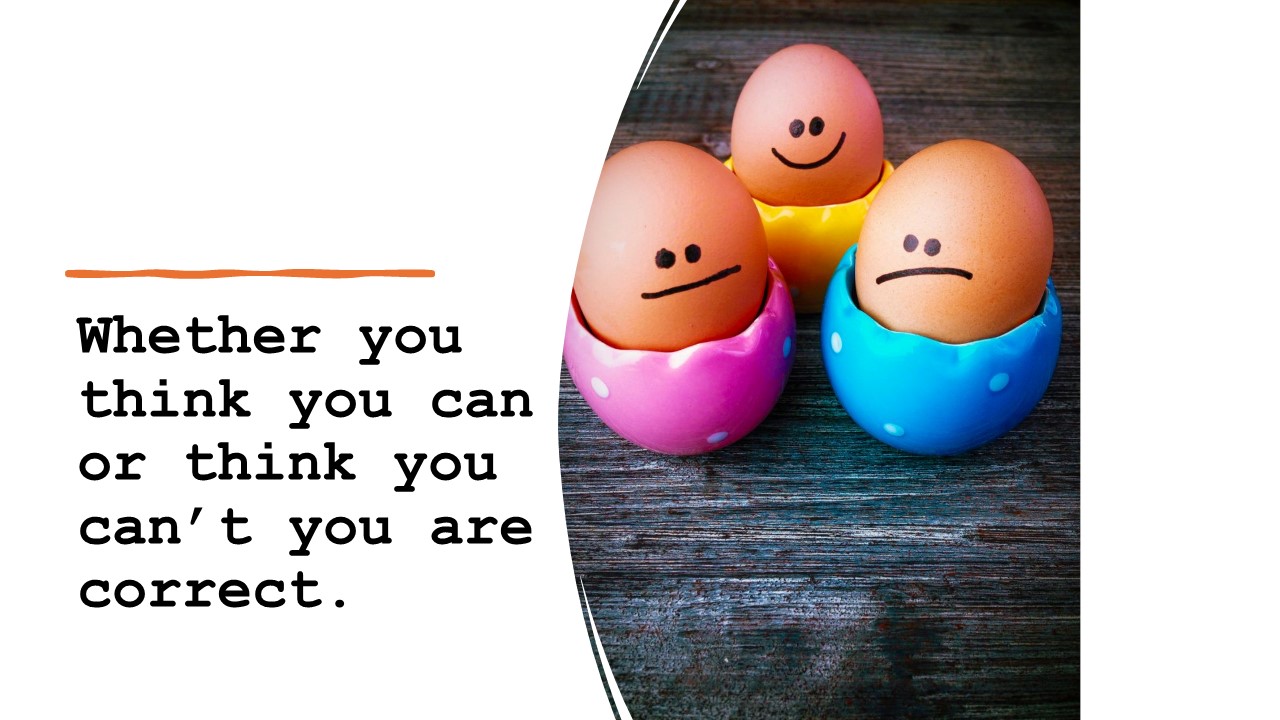 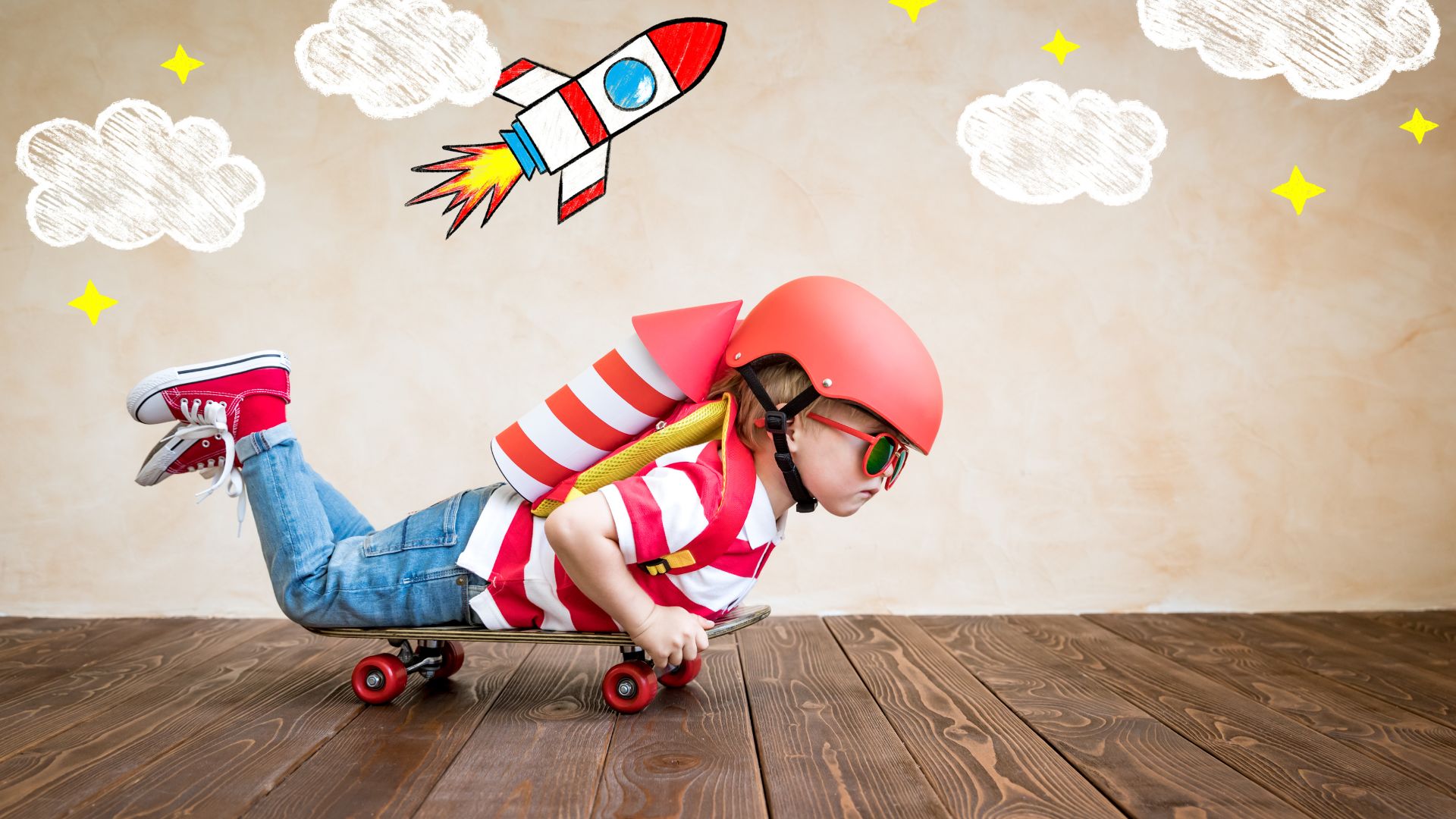 Reasons to be confident
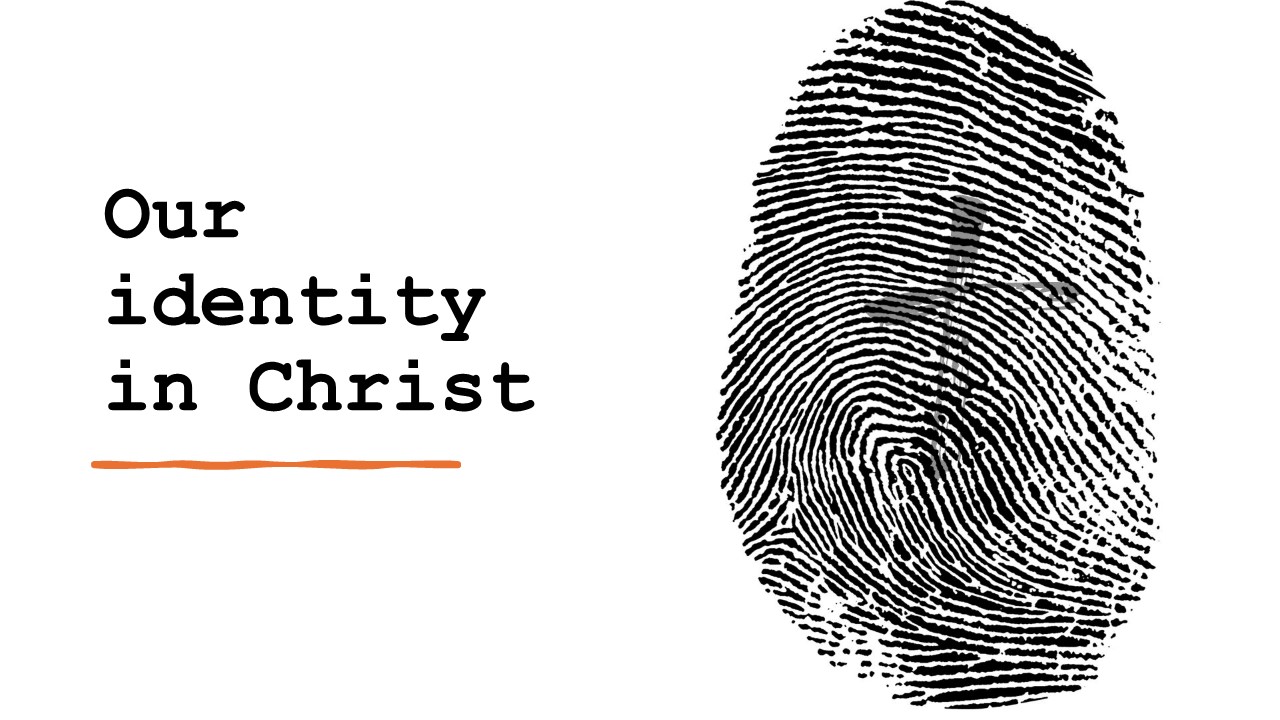 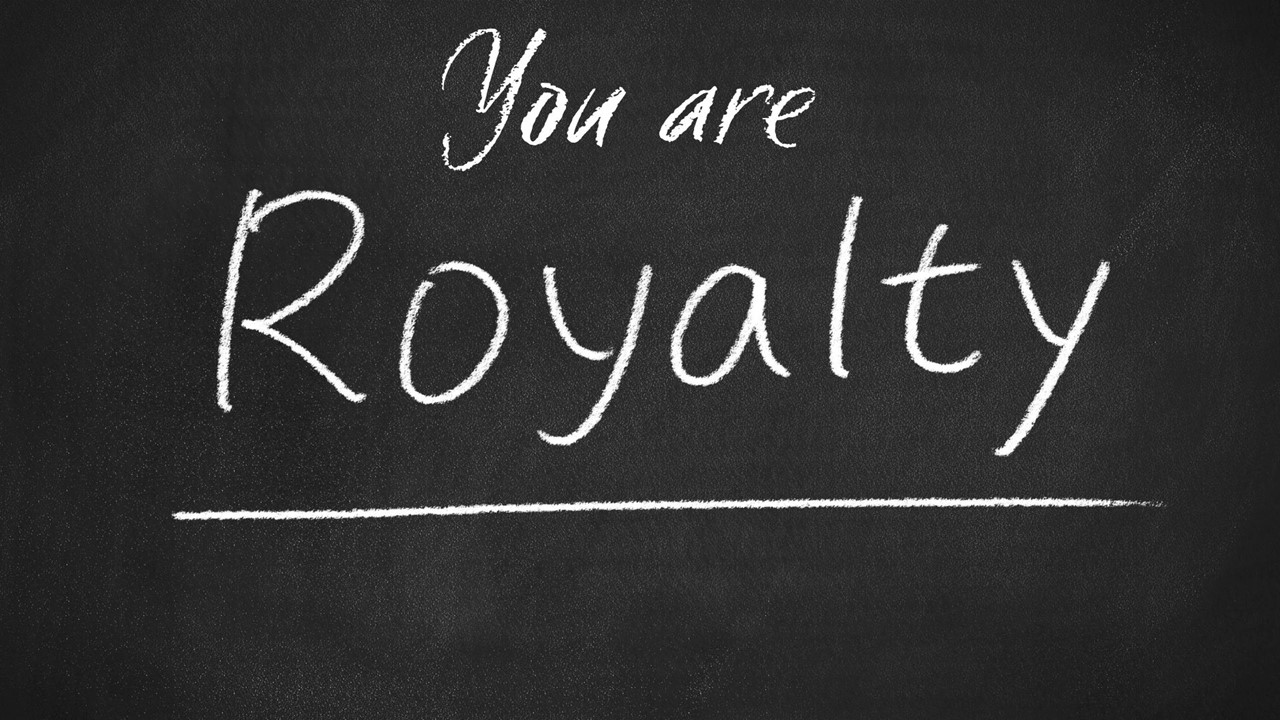 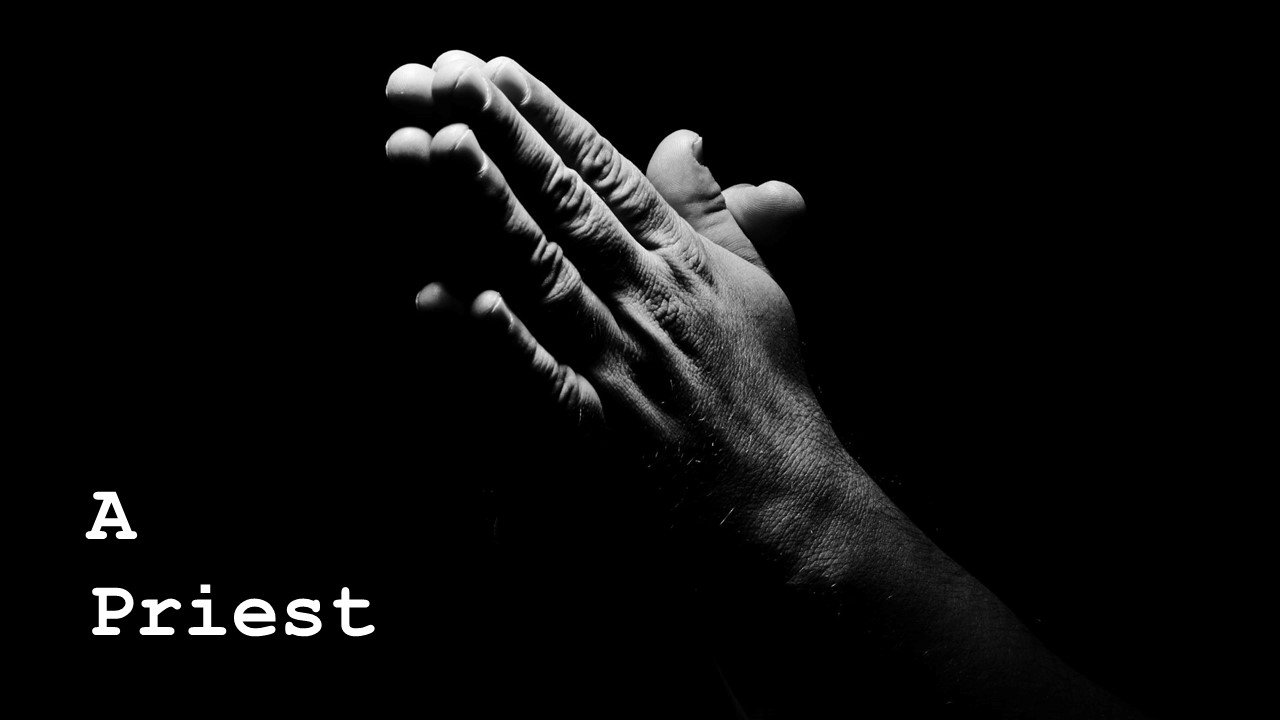 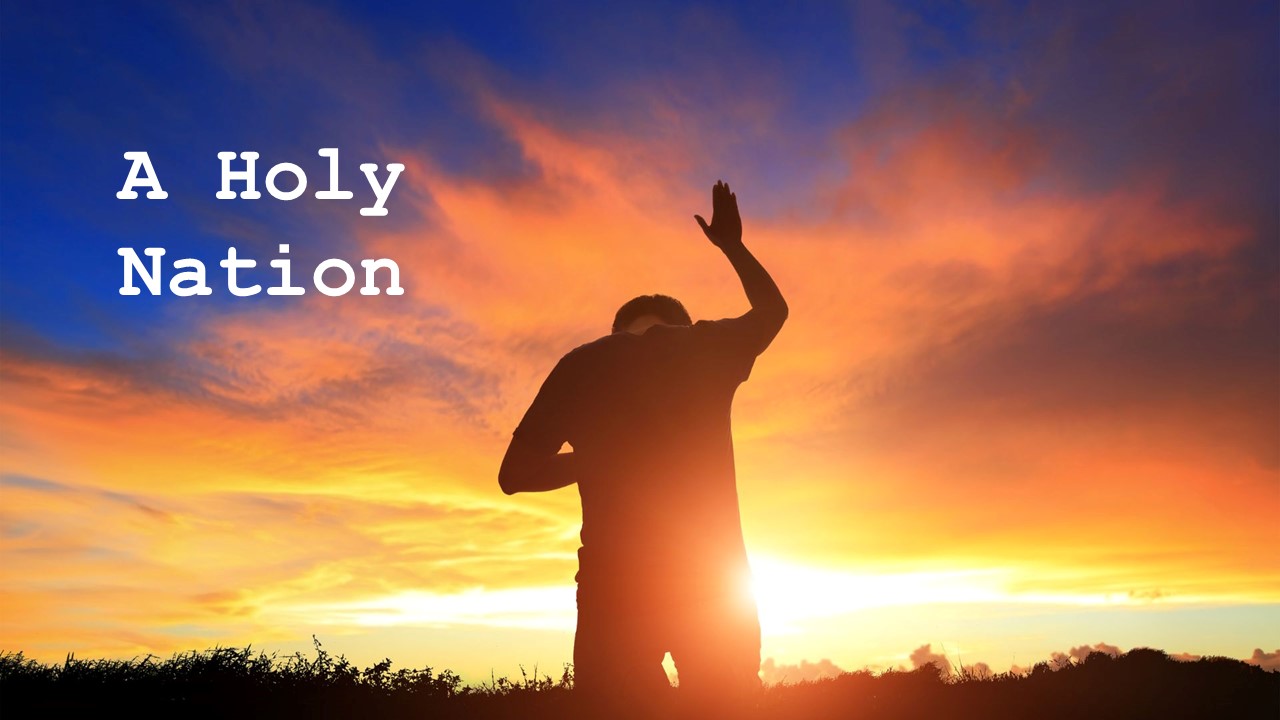 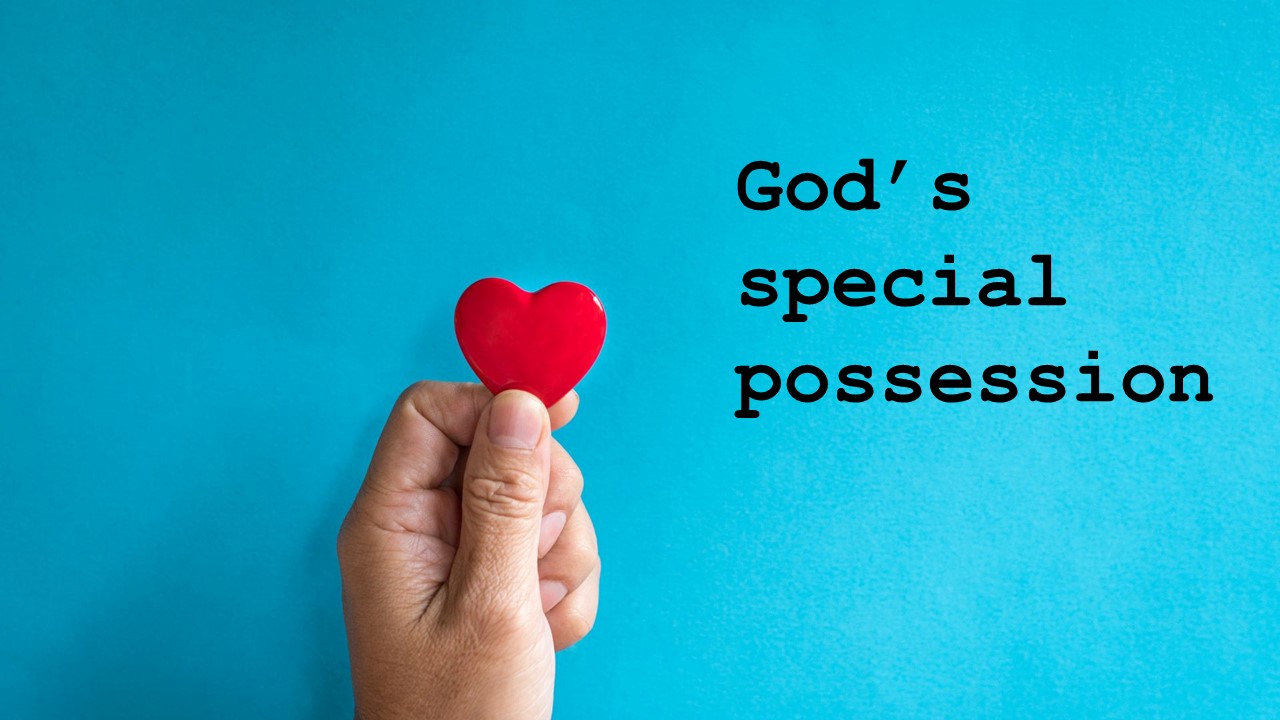